Kinship Information, Tips, and Tools
Kinship Caregiver Edition
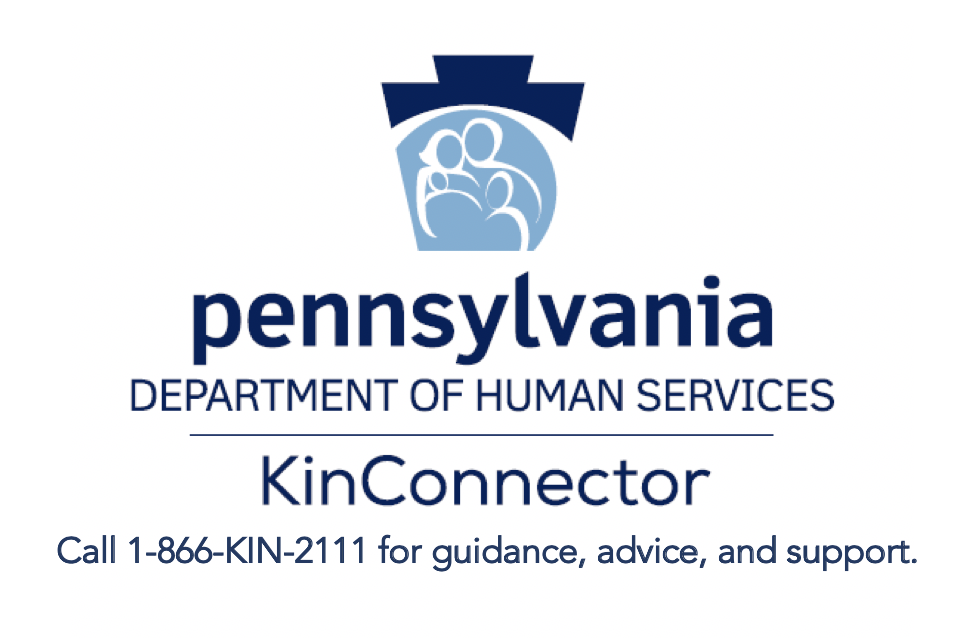 Pre-requisites for Birth Parents in Order to have Involvement
Pre-requisites for Birth Parents in Order to have Involvement
Pre-requisites for Birth Parents in Order to have Involvement
Caregiver or Adoptive Parents Statements/dialogue with the birth Parent
Guidelines for Co-parenting